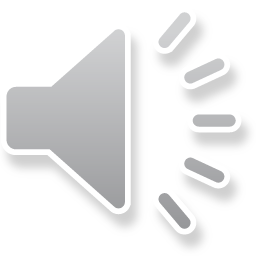 україна
Столиця: місто Київ
Населення:45 495 252 осіб
Густота:75,4 осіб/км²
Офіційна мова: Українська
Грошова одиниця: гривня
Державний устрій: Президентсько-парламентська республіка
Незалежність від СРСР проголошено 24 серпня 1991 року
Топ-10 найбільших міст україни
київ
харків
одеса
дніпропетровськ
донецьк
запоріжжя
львів
Кривий ріг
миколаїв
маріуполь
Дякую за увагу
Автор-Швед Тарас